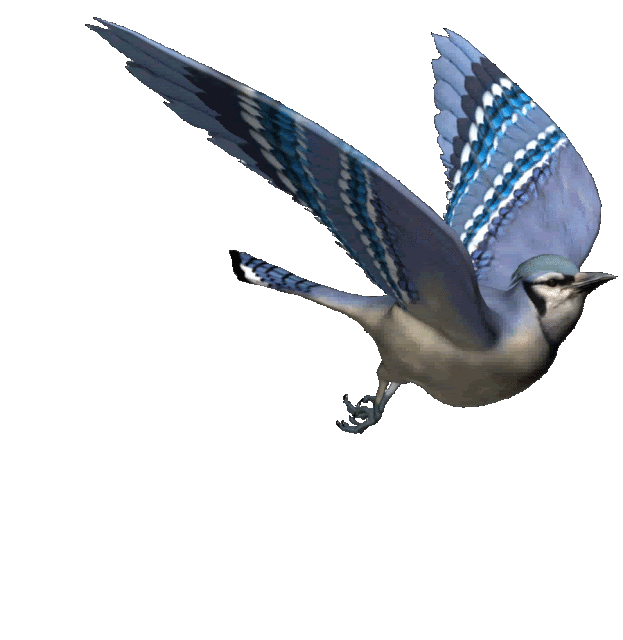 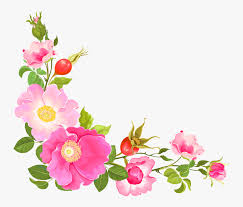 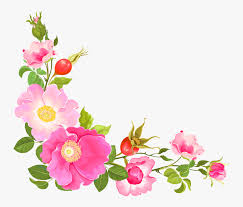 আজকের পাঠে সবাইকে স্বাগতম
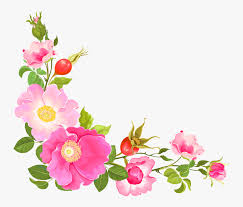 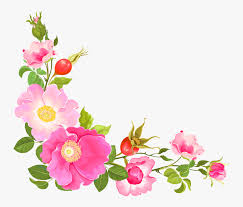 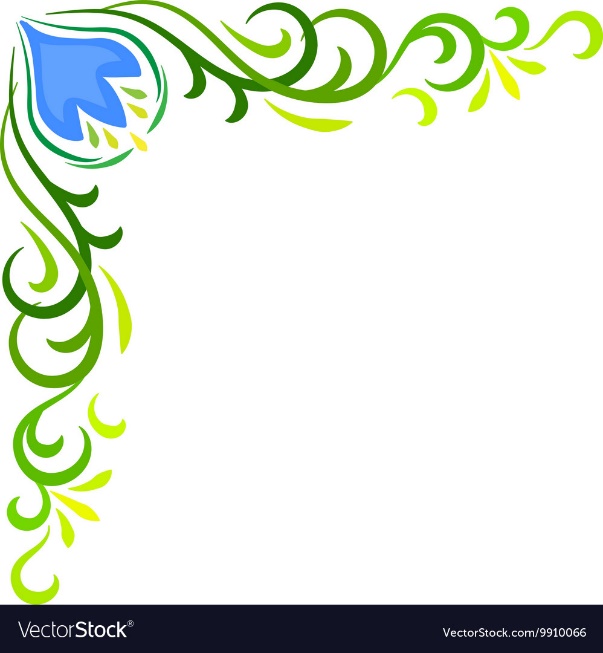 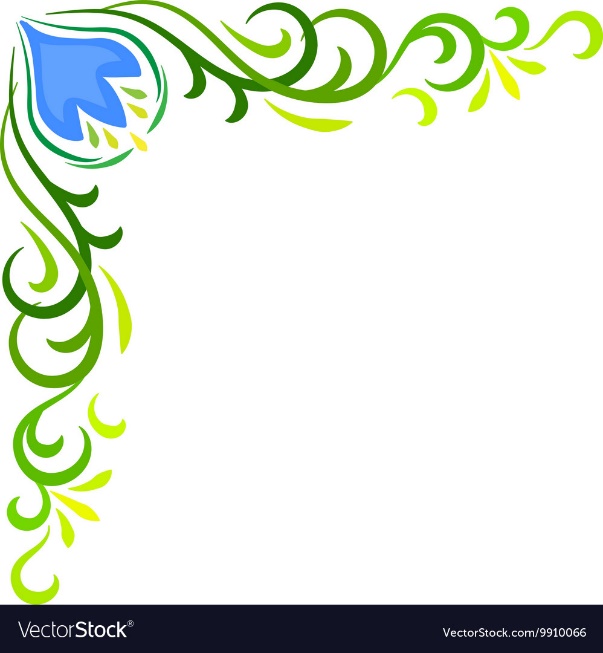 শিক্ষক পরিচিতি
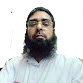 মোহাম্মদ আবদুল হামিদ
 প্রধান শিক্ষক ।
 সেনগ্রাম পাড়া সরকারি প্রাথমিক বিদ্যালয় ।
 পাংশা , রাজবাড়ী ।
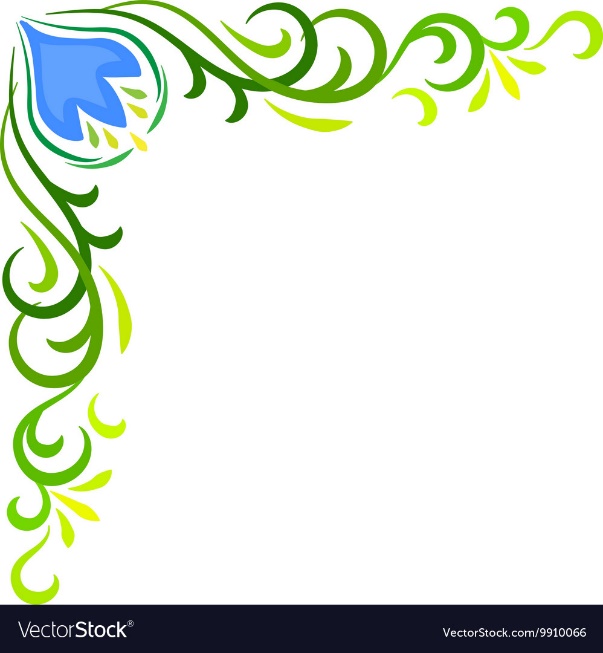 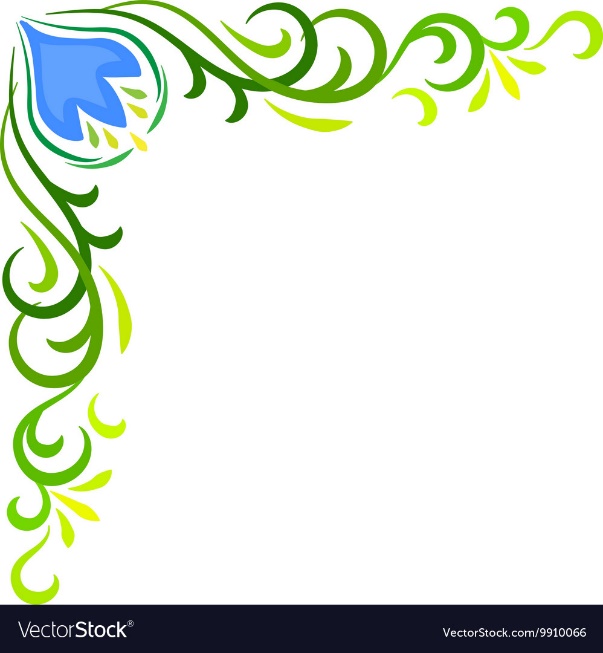 পাঠ পরিচিতি
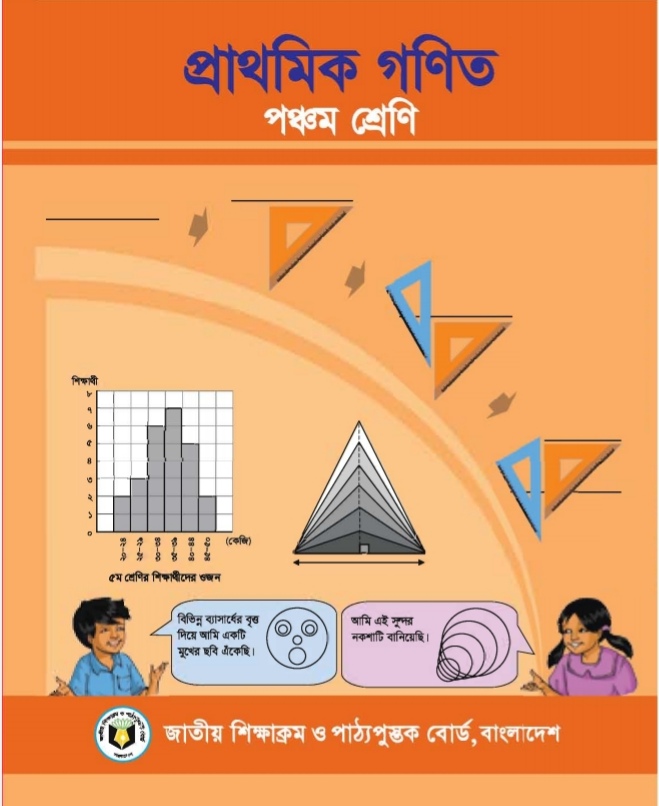 পঞ্চম শ্রেণি
 বিষয়:  প্রাথমিক গণিত
 অধ্যায়:  ২,
 পাঠের শিরোনাম:  ভাগ,
 পাঠ্যাংশ:  ভাগ করার প্রক্রিয়া ।
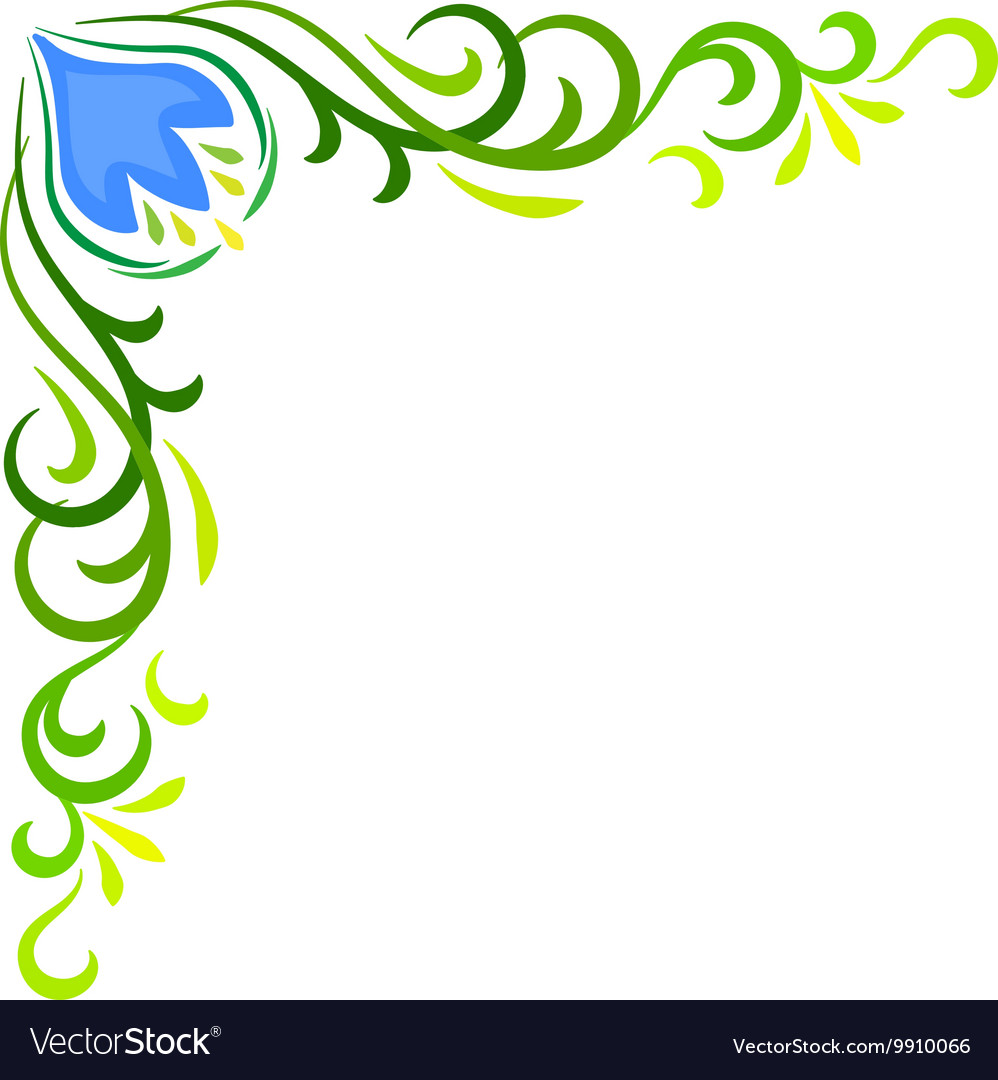 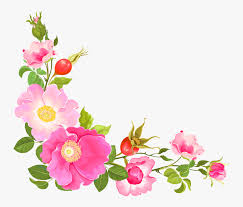 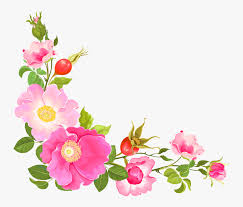 এসো ছবিটি দেখি
মেয়ে
মা
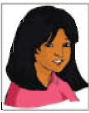 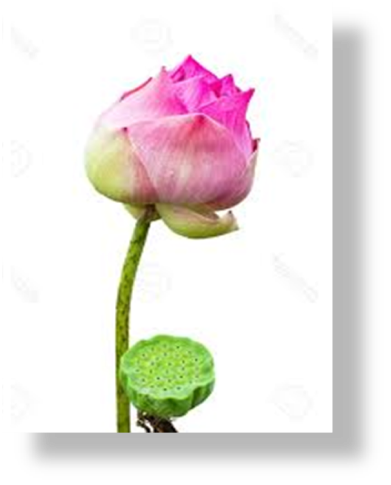 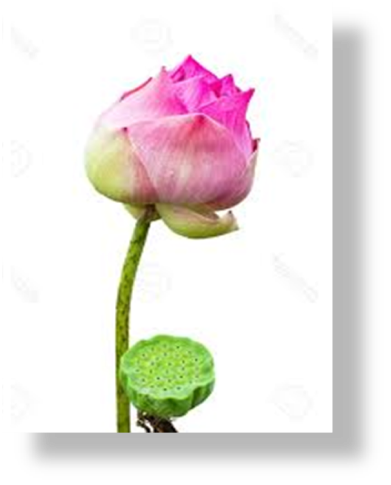 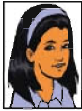 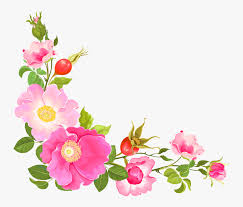 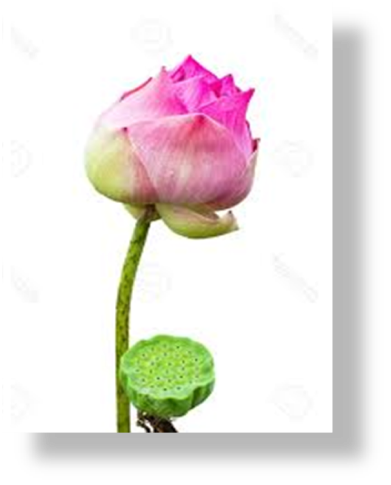 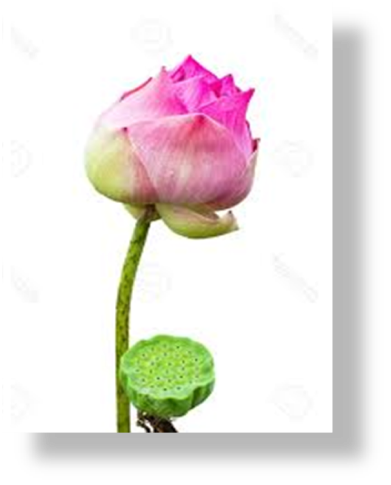 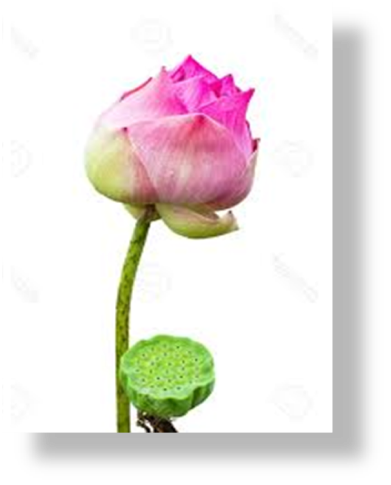 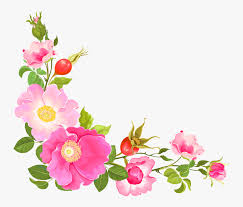 ছেলে
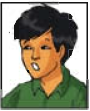 অবশিষ্ট = ১
5÷2=2
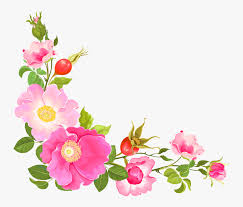 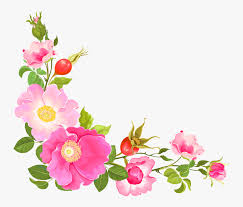 আজকের পাঠ
ভাগ
ছবি দেখে নিচের প্রশ্নগুলোর উত্তর দাওঃ
(১) মা ছেলে-মেয়েদের মাঝে কী করছে?
উত্তরঃ ফুল ভাগ করছে।
(২) প্রত্যেকে কয়টি করে ফুল পেল?
উত্তরঃ ২টি করে ফুল পেল। 
(৩) অবশিষ্ট রইলো কয়টি ফুল?
উত্তরঃ 1টি ফুল।
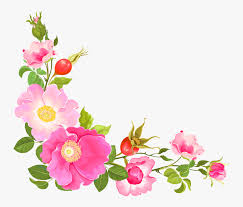 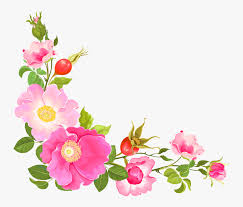 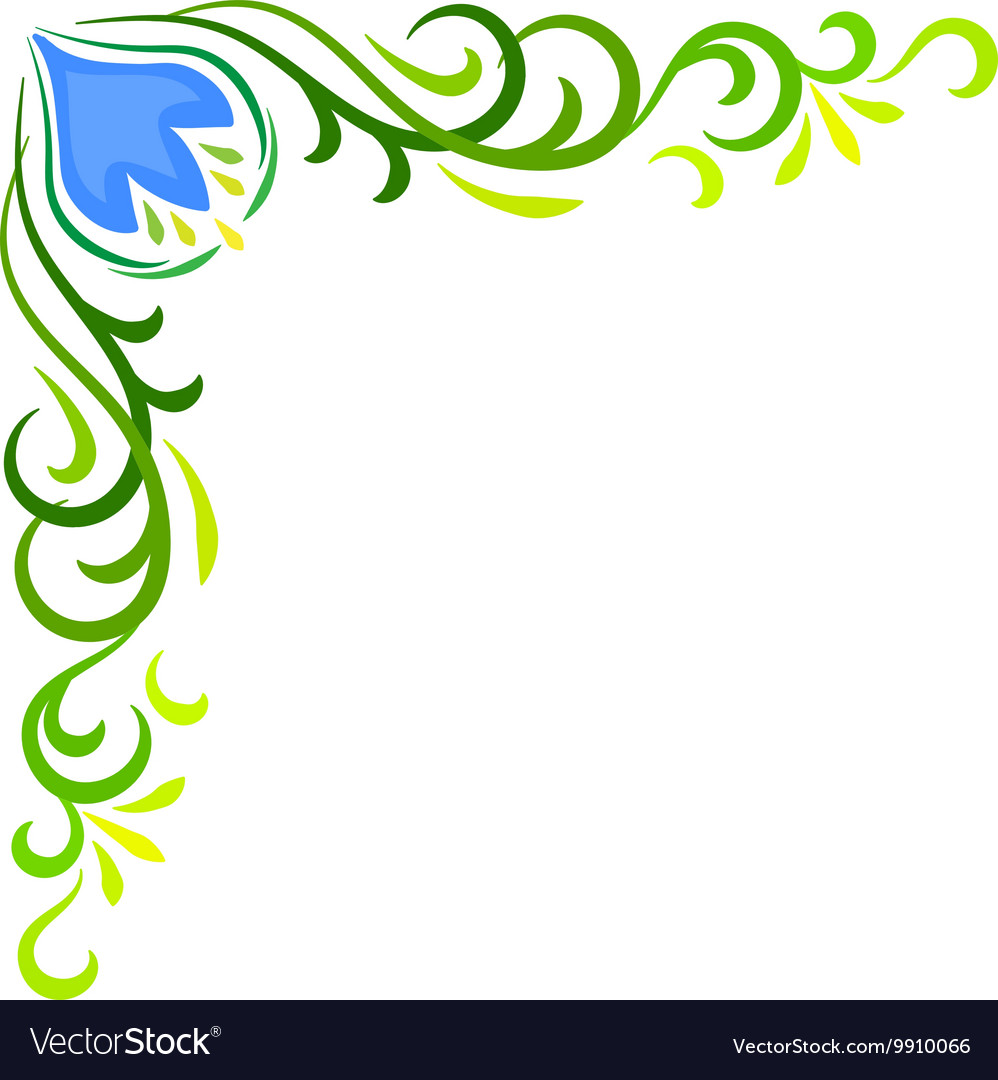 শিখনফলঃ
13.1.১   অনূর্ধ্ব পাঁচ অঙ্কবিশিষ্ট সংখ্যাকে দুই অংক বিশিষ্ট সংখ্যা দ্বারা ভাগ করতে পারবে
 13.1.2 অনূর্ধ্ব পাঁচ অঙ্কবিশিষ্ট সংখ্যাকে তিন  অংক বিশিষ্ট সংখ্যা দ্বারা ভাগ করতে পারবে
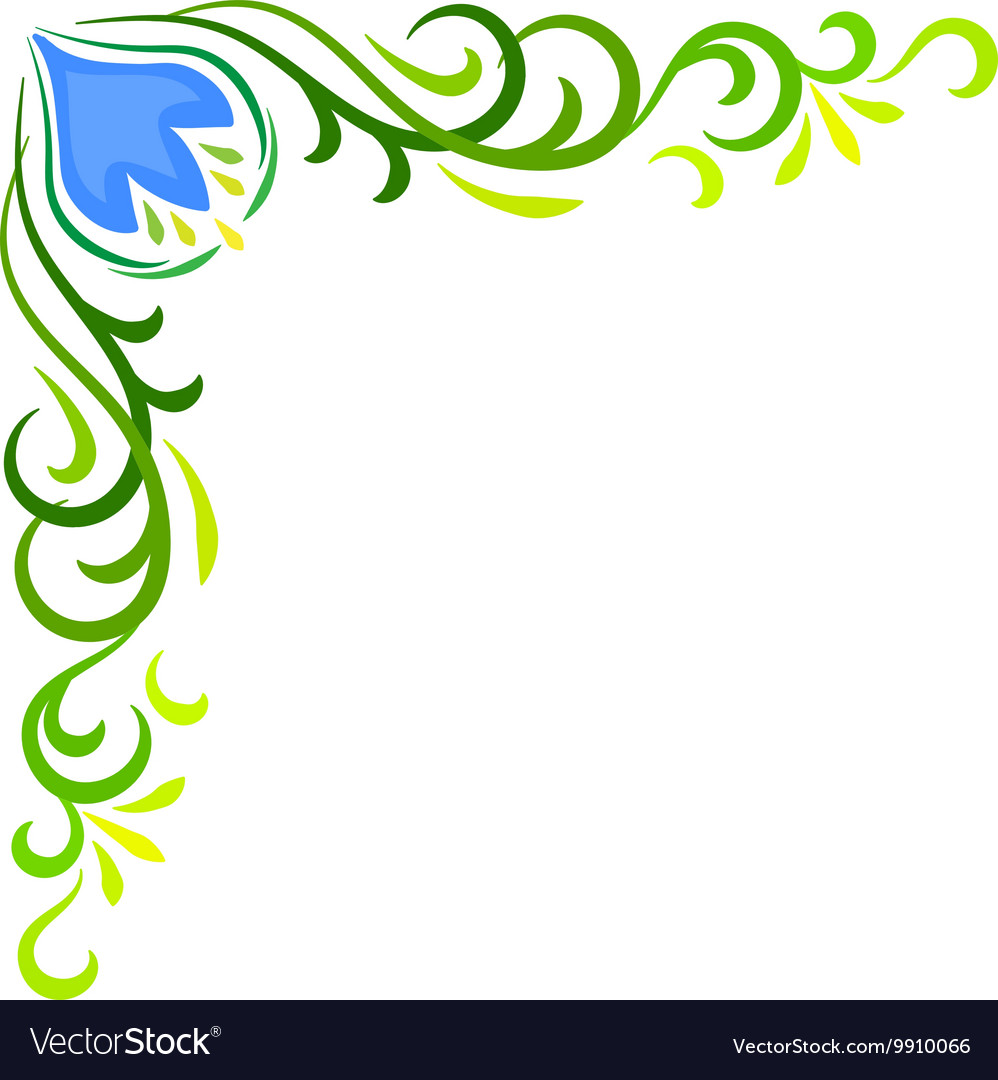 245×2 = 490
(1)  ভাগ করি  69738 ÷ ২৪৫
69 738 সংখ্যাটি  বাম থেকে 
প্রথম ৩টি অংক বিবেচনা করি,
  কারণ 245 একটি 3 অংক 
বিশিষ্ট সংখ্যা। 245×2 = 490, 
 2৪৫×৩=৭৩৫  তাই ভাগফলের
 শতকের স্থানে  ২ হবে এবং
 697 এর নিচে স্থানীয় মান অনুযায়ী
 490 বসিয়ে বিয়োগ করি।
২
২৪৫
৬৯৭৩৮
৪৯০
.......................
২০৭
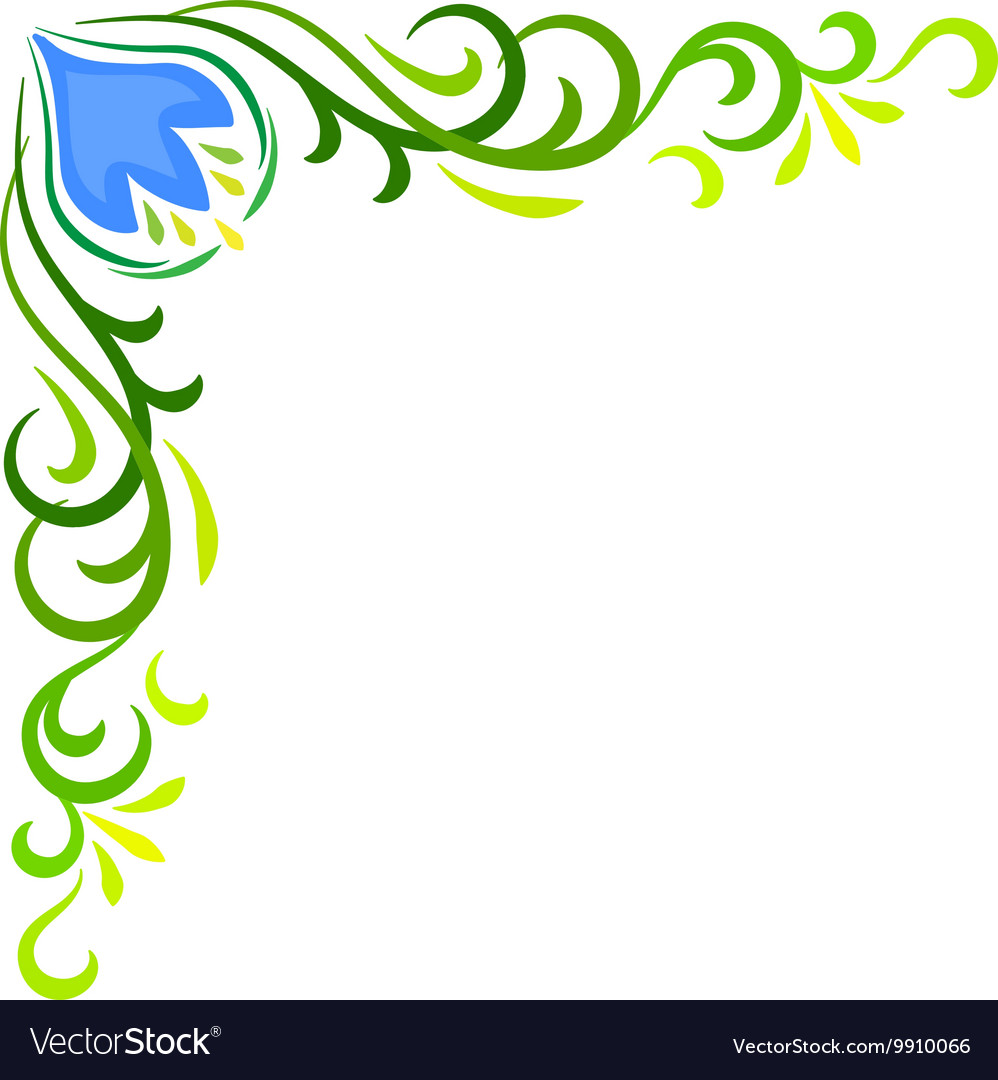 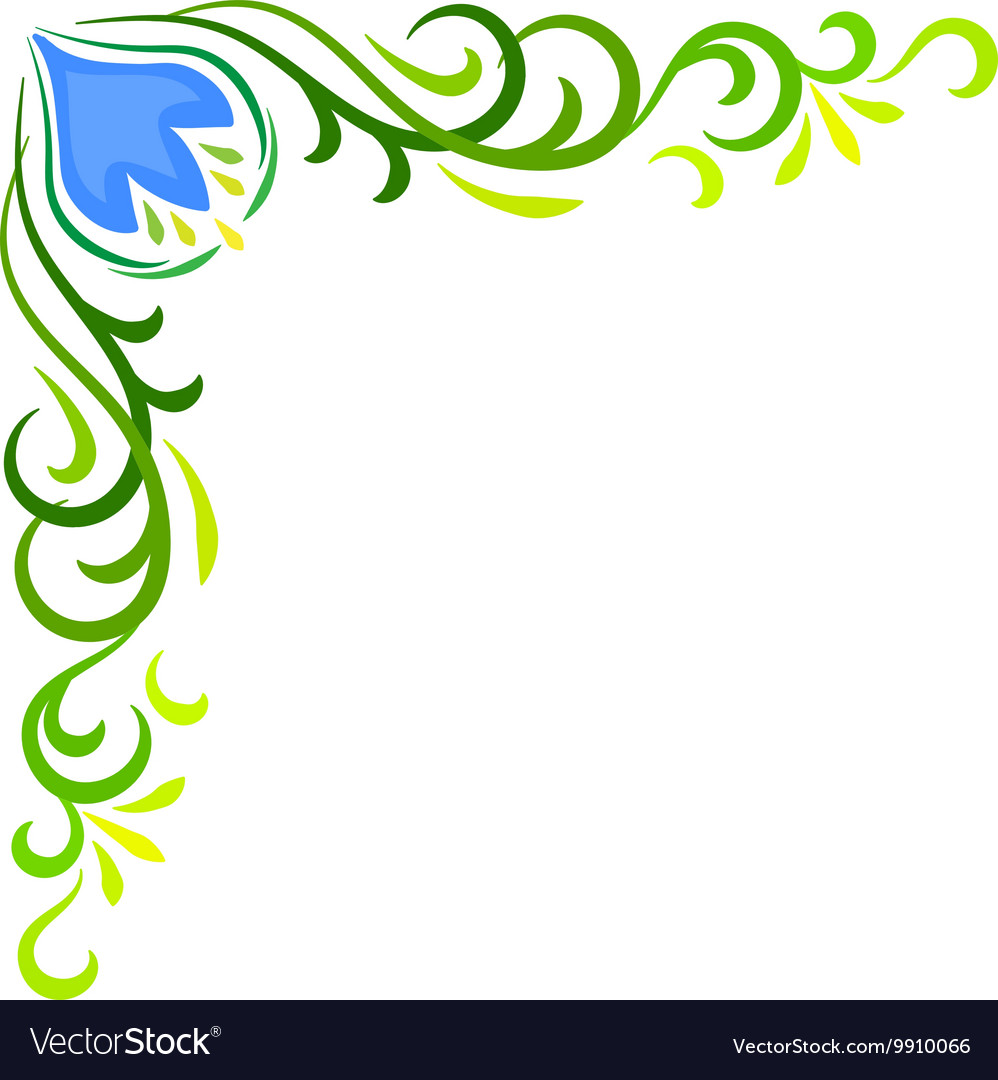 245× 8 = ১৯৬০
৮
২
২৪৫
৬৯৭৩৮
পাশের চিত্র অনুযায়ী বিয়োগফলের
 ডানপাশে 3 নিয়ে আসি এবং
 একই পদ্ধতিতে ভাগ টি সমাপ্ত করি।
৪৯০
.................................
২০৭
৩
১৯৬০
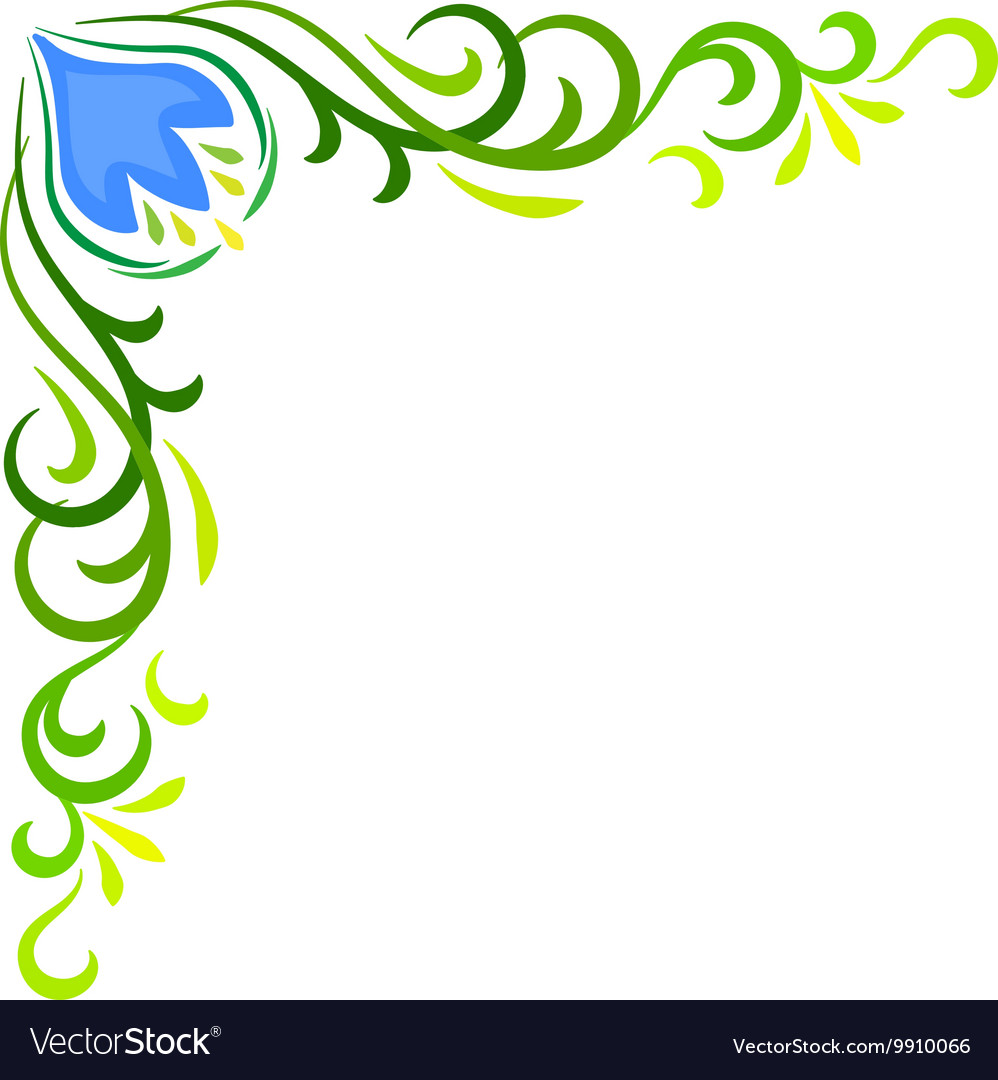 ১১৩
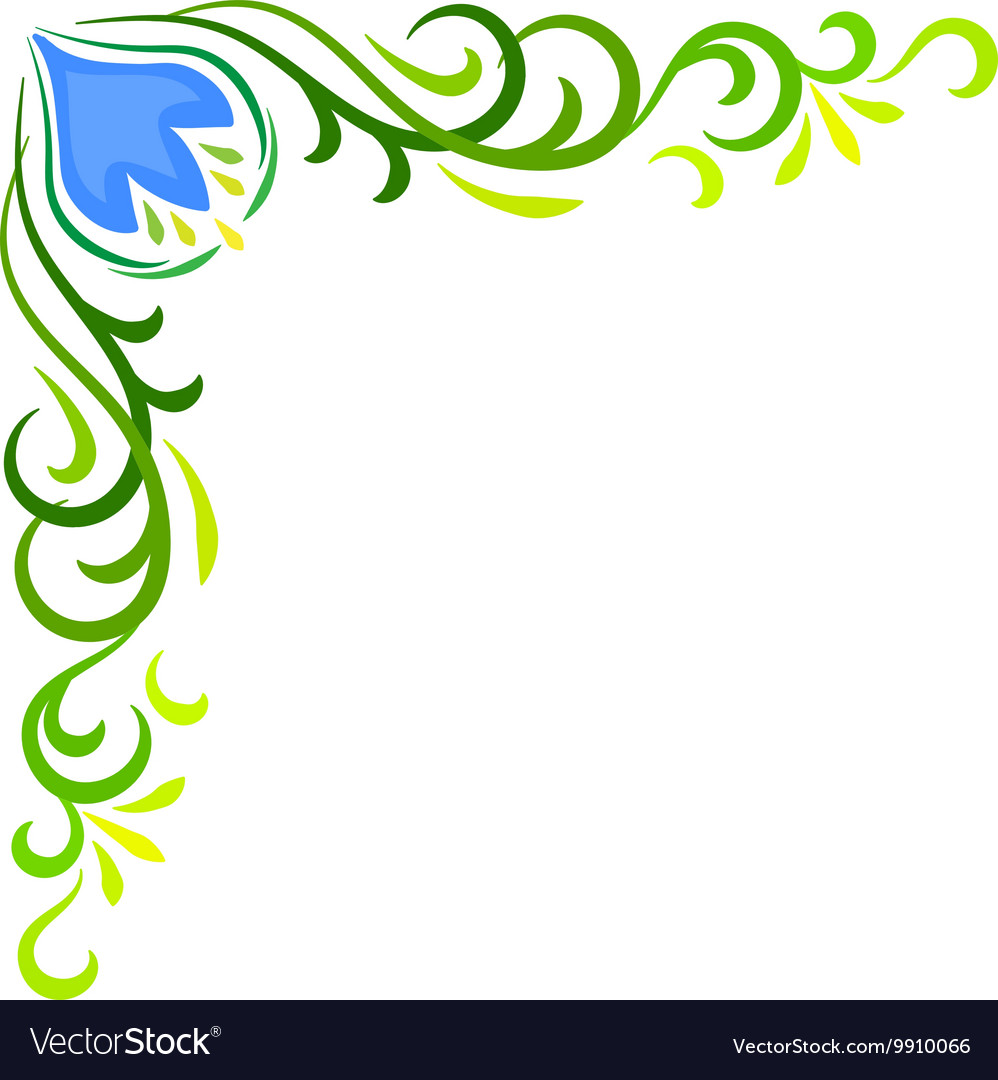 245×৪ = 9৮0
৮
৪
২
লক্ষ করিঃ ভাগশেষ  < ভাজক
অর্থাৎ ভাগশেষ সব সময় ভাজকের চেয়ে ছোট।
২৪৫
৬৯৭৩৮
৪৯০
পাশের চিত্র অনুযায়ী বিয়োগফলের
 ডানপাশে ৮ নিয়ে আসি এবং
 একই পদ্ধতিতে ভাগ টি সমাপ্ত করি।
২০৭
৩
১৯৬০
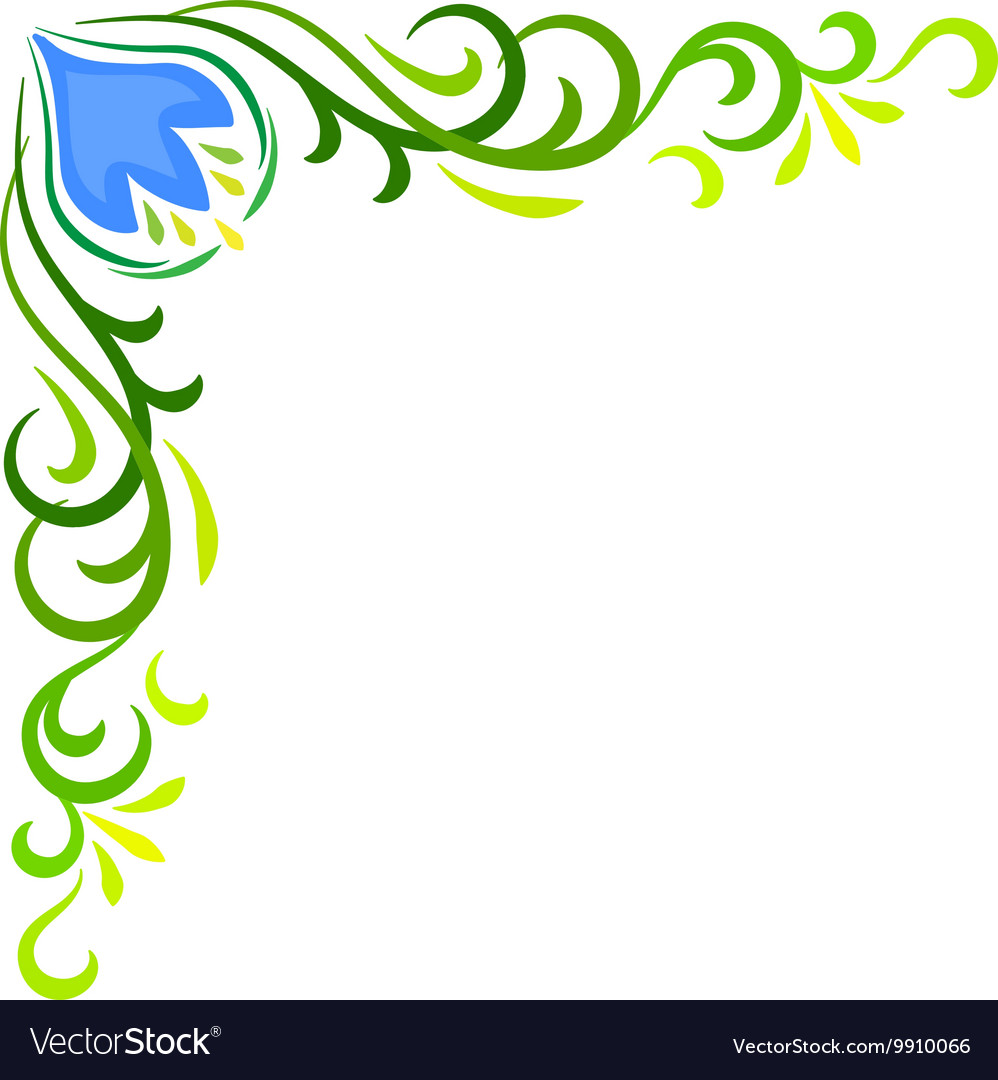 ১১৩
৮
৯৮০
১৫৮
উত্তরঃ ভাগফল ২৮৪ ও ভাগশেষ ১৫৮।
উত্তর যাচাই পদ্ধতিঃ
নিচের সূত্র অনুযায়ী উত্তর যাচাই করে দেখি।
ভাজক× ভাগফল+ ভাগশেষ  = ভাজ্য
245×284+158=
6৯580 +১58= 69738 সঠিক
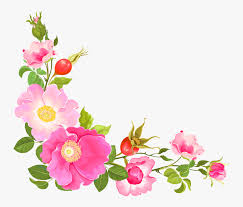 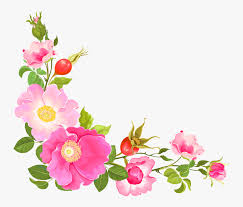 একক কাজ
ভাগ কর:
(১) ৮৩৪২৬÷৩২
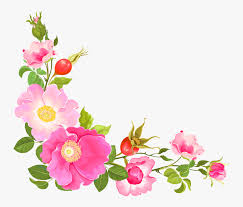 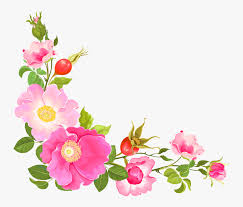 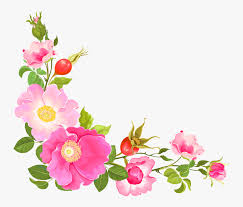 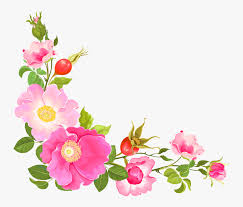 বাড়ীর কাজ
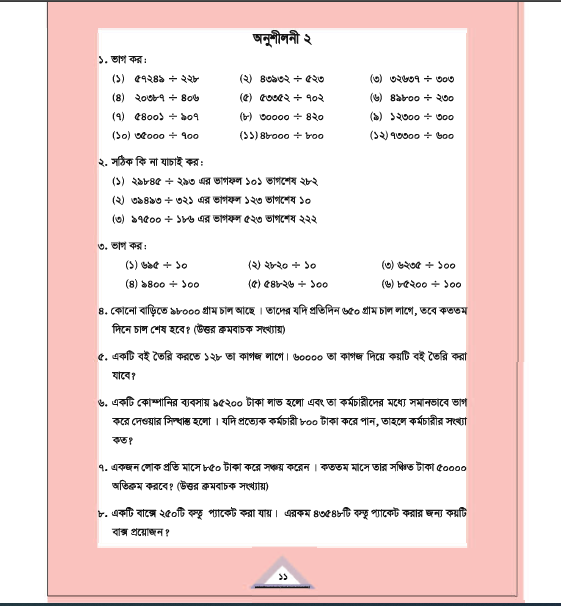 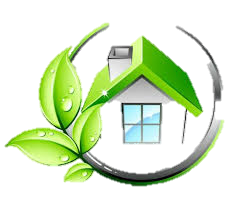 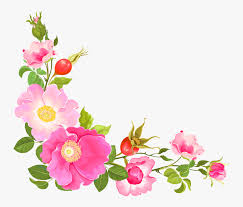 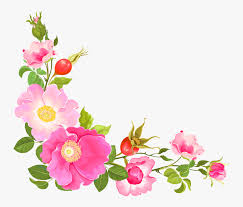 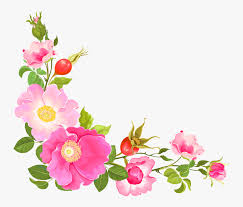 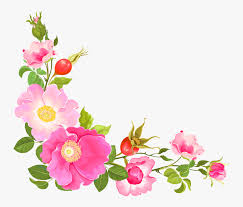 ধন্যবাদ
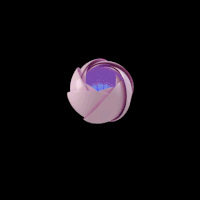 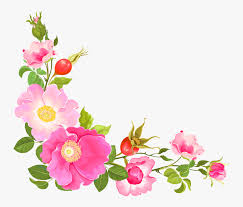 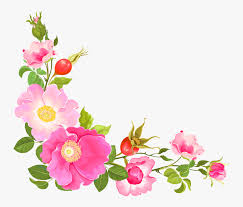